Муниципальное бюджетное
дошкольное образовательное
 учреждение детский сад  № 3
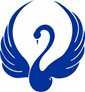 Игровая студия
коррекции речи 
«Говоруша»
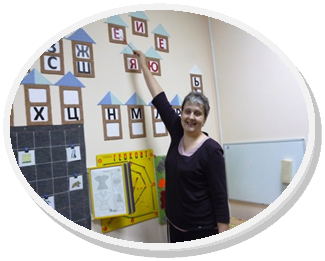 Руководитель  учитель– логопед 
высшей квалификационной категории
ОБРАТИТЕСЬ К ЛОГОПЕДУ, ЕСЛИ:
Ребенок 3 –х лет
 -Путает понятия «верх» «низ»; - Не выполняет  две последовательных команды («Подними  кубик и дай его мне!»), - Не  может составить фразу из 2-3 слов, -  Заменяет речь жестами или своим «птичьим» языком-  Не называет и не различает основные цвета.
Ребенок 4 –х лет:
 -С трудом отвечает на вопросы:  «Что?», «Кто?», «Где?»;-  Неправильно использует падежные окончания имен существительных, предлогов; - Неправильно произносит большую часть звуков—дефект смягчения – «сябака» вместо        «собака» ;
-Пропускает слоги в словах, меняет их местами
  -Межзубно произносит звуки «с», «з», «ц», «ч», «щ»,  заменяет – «ш» на «с» « масина» -    «машина», а «ж» на «з»     « зук» -«жук» -  использует короткие фразы,  из 3-4 слов;
Ребенок 5-ти лет
-  Неправильно, нечетко произносит звуки.- Неправильно строит фразы - Пропускает согласные звуки,  если они стоят рядом «сег» «снег» - Нарушает  при согласовании с  не согласовывает слова во фразе «пять куклов, шесть стулов»
В образовательную деятельность включаются следующие направления работы:

логопедическая гимнастика (комплекс упражнений, готовящих речевые органы к постановке звуков);
упражнения на развитие правильного физиологического и речевого дыхания;
элементы массажа и самомассажа;
театральные игры, театрализации. 
пальчиковая гимнастика для развития тонких движений пальцев рук с использованием различных предметов.
Мы работаем над: 
формированием артикуляционной, мимической, мелкой моторки;
 развитием физиологического и речевого дыхания;
 развитием силы голоса, темпа и ритма речи; 
развитием фонематического слуха и восприятия;
 коррекцией звукопроизношения; 
совершенствованием и развитием лексико—грамматического строя речи;
 развитием связной речи.
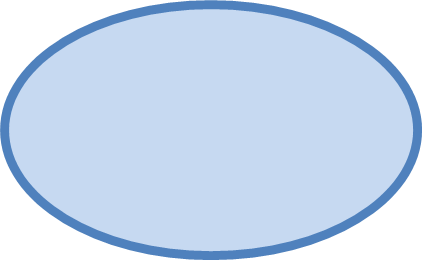 Студию могут посещать дошкольники разных групп от 2 до 7 лет
Возможно присутствие родителей.
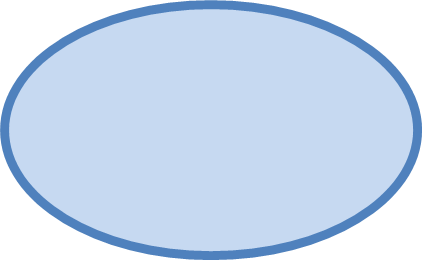 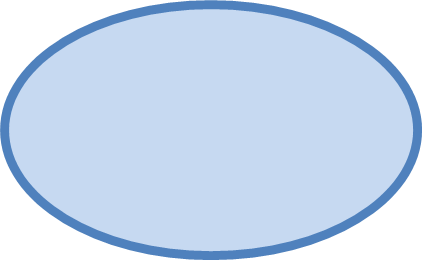 Используются наглядные материалы: картины, иллюстрации, карточки, книги, альбомы, игрушки, посуда, компьютерные презентации и программы.
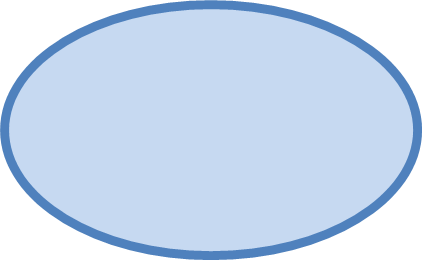 Игры проводятся в подгрупповой  форме в течение   20 –30минут (в зависимости от возраста ребенка)
Игры и упражнения подбираются в порядке нарастающей сложности.
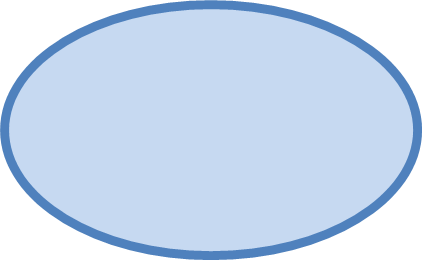 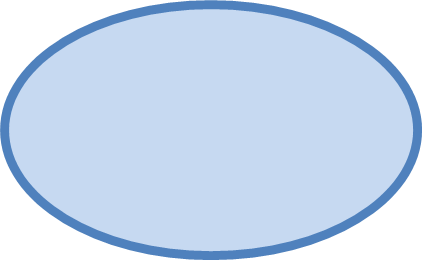 По желанию родителей проводится индивидуальная  деятельность.
Обязательна физкультминутка, на которой дети  имитируют  движения в такт стихотворения или музыки.
- Кто детеныш у собаки?
- Сколько звуков в слове «раки»?
- Папа, мама, помогите!
В «Говорушу» запишите.
- Здесь пойму я как сказать
«Куклов» пять иль «кукол» пять.
Как составить предложенье,
Слизнуть с губ «Вкусное варенье»,
Как мне правильно «шипеть», 
 Как водичкой «засвистеть».
- Родители, поспешите!.
В «Говорушу» запишите!
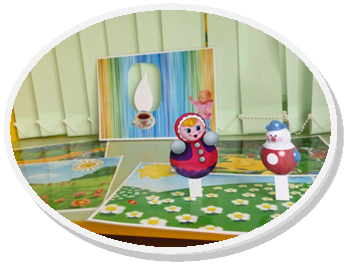 Мы не занимаемся.
Мы – играем!
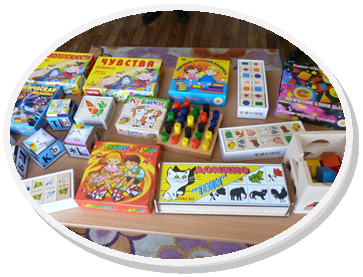